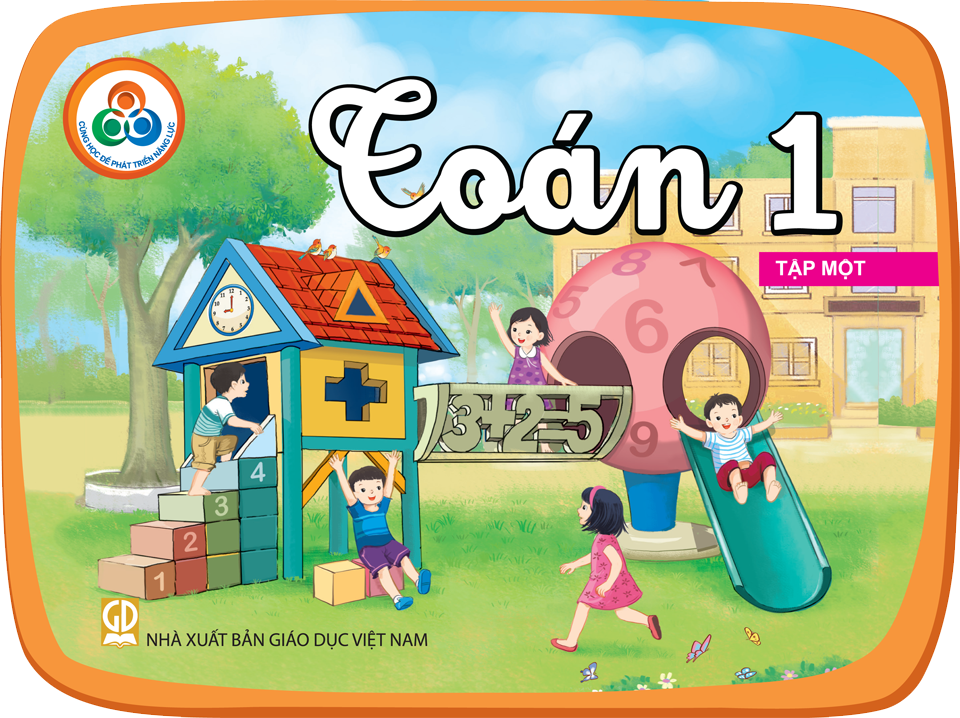 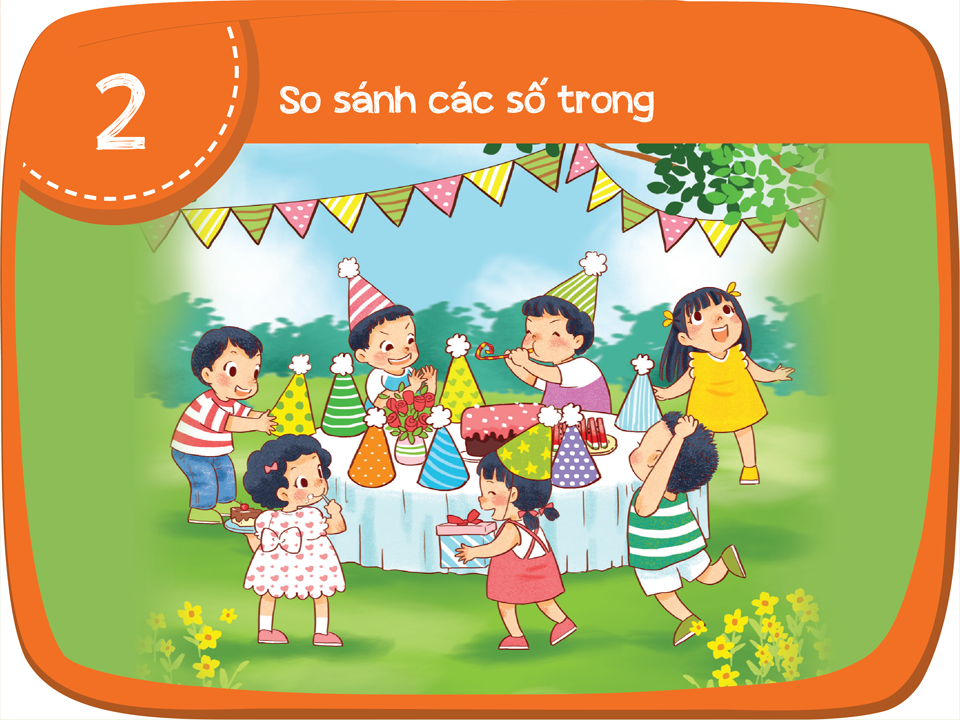 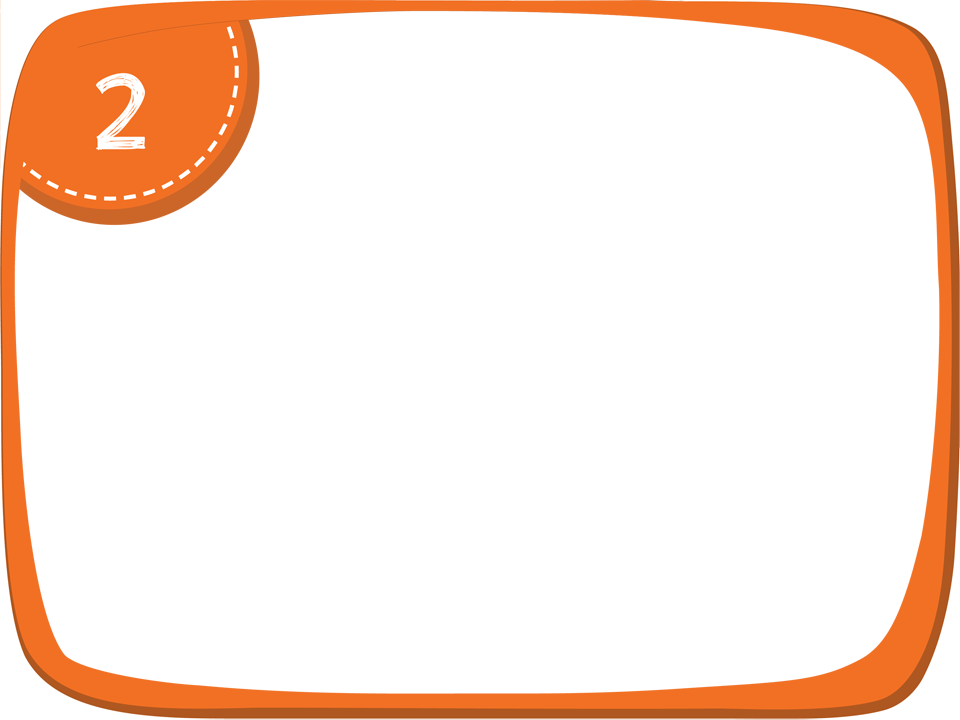 Sắp thứ tự các số 
trong phạm vi 10
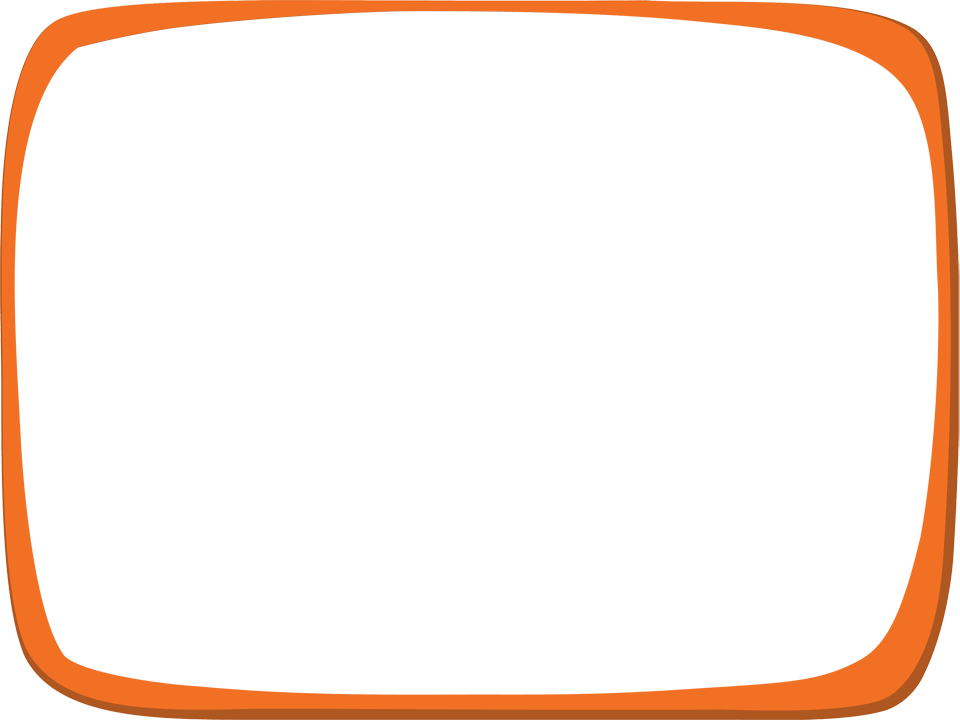 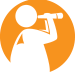 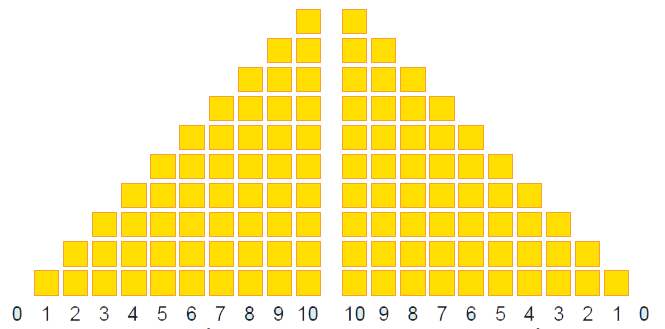 1
1
2
7
2
5
3
8
0
6
0
6
5
4
4
7
8
9
9
3
10
10
Thứ tự từ bé đến lớn
Thứ tự từ lớn đến bé
Các số này đã được sắp xếp theo thứ tự từ bé đến lớn.
Trong các số này,
1 là số bé nhất, 
7 là số lớn nhất.
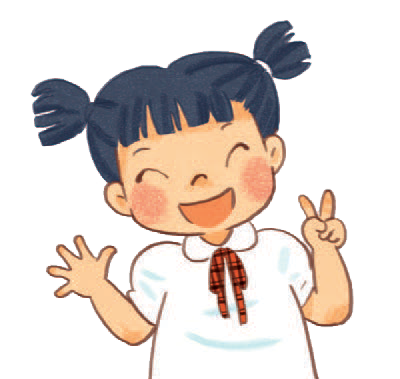 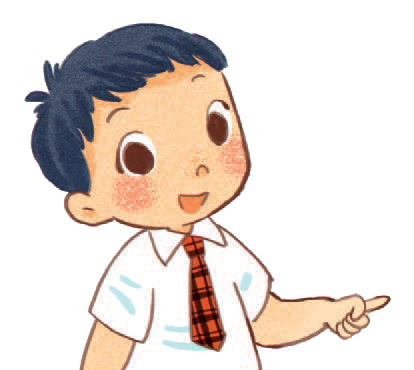 1
4
6
7
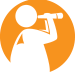 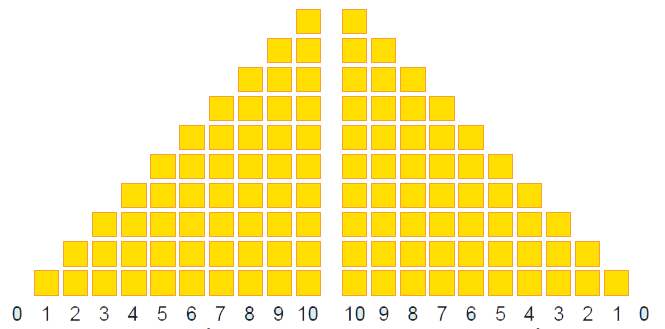 10
0
1
6
8
9
9
0
1
2
4
5
2
8
3
4
7
7
10
6
5
3
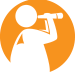 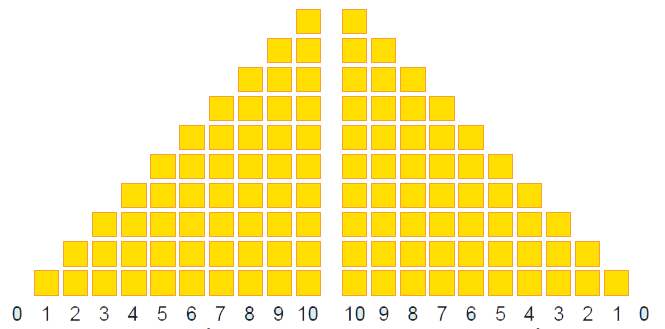 6
8
8
10
2
8
10
0
0
1
1
1
2
2
3
3
3
4
4
4
5
5
5
6
7
7
7
9
9
9
6
>
>
>
>
>
>
>
>
>
>
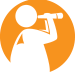 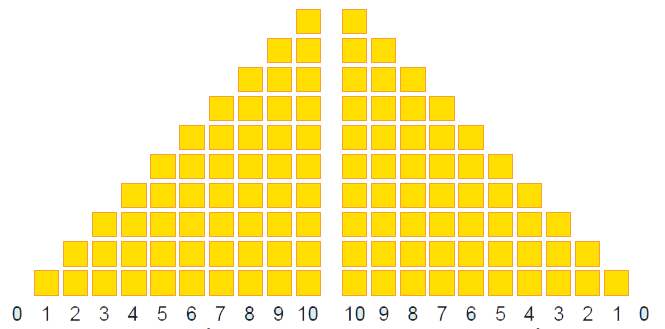 2
2
2
0
8
7
7
6
4
3
1
9
8
7
6
5
5
5
4
3
1
0
1
3
9
9
8
4
6
10
10
<
<
<
<
<
<
<
<
<
<
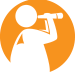 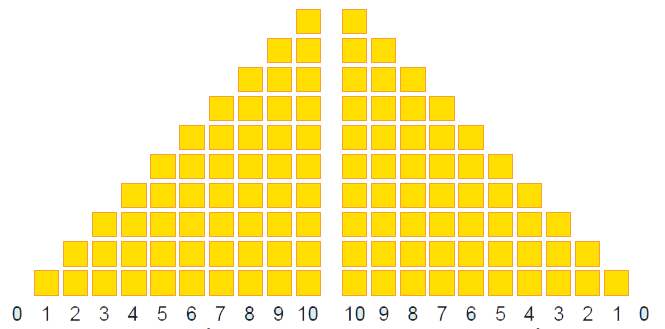 10
0
1
6
8
9
9
0
1
2
4
5
2
8
3
4
7
7
10
6
5
3
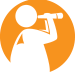 Các số này đã được sắp xếp theo thứ tự từ bé đến lớn.
Trong các số này,
là số bé nhất,
1
7
4
4
7
6
1
6
1
7
là số lớn nhất.
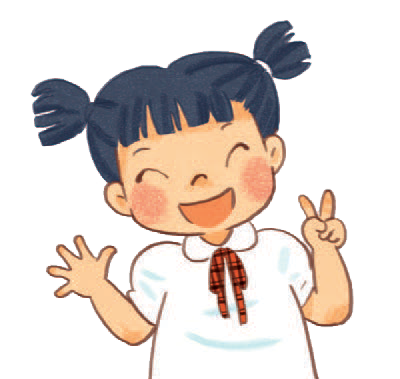 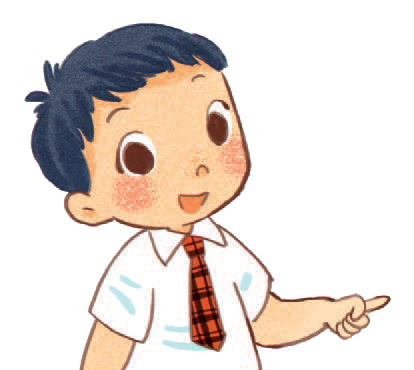 0
1
4
5
2
3
6
7
1 < 4 < 6 < 7
1
4
6
7
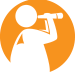 Các số này đã được sắp xếp theo thứ tự từ lớn đến bé.
Trong các số này,
là số lớn nhất,
7
7
4
4
7
6
1
6
1
1
1
là số bé nhất.
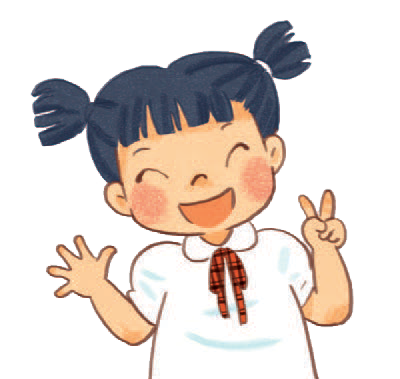 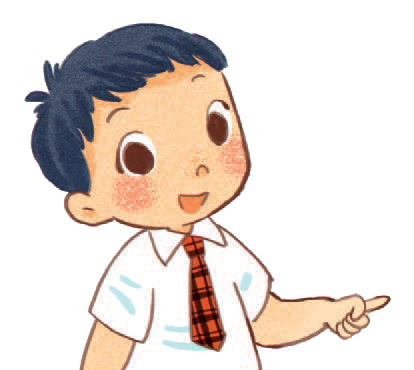 10
1
9
6
3
2
5
8
7
4
7 > 6 > 4 > 1
7
6
4
1
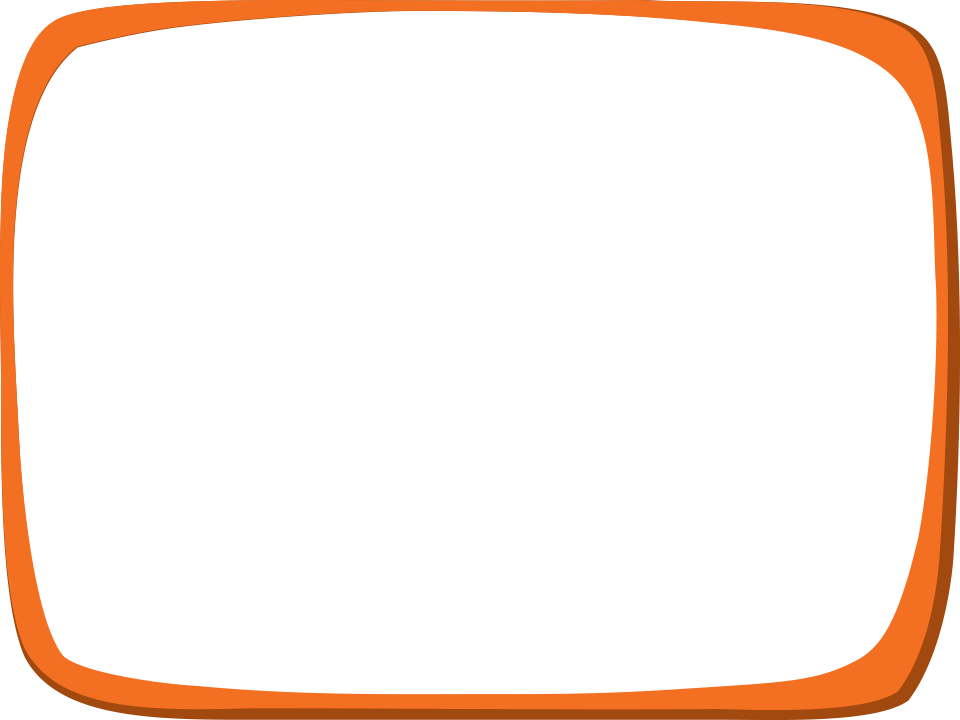 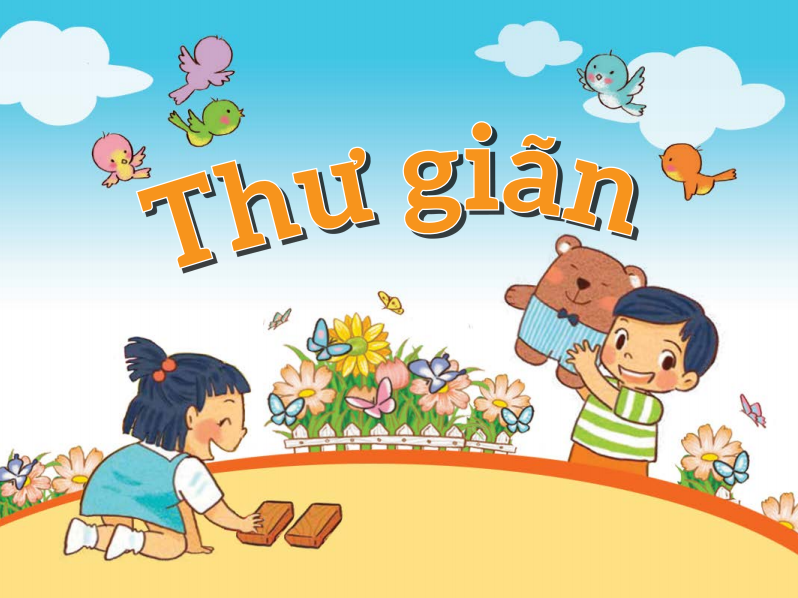 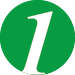 Nêu số trên mỗi chiếc ghế theo đúng thứ tự.
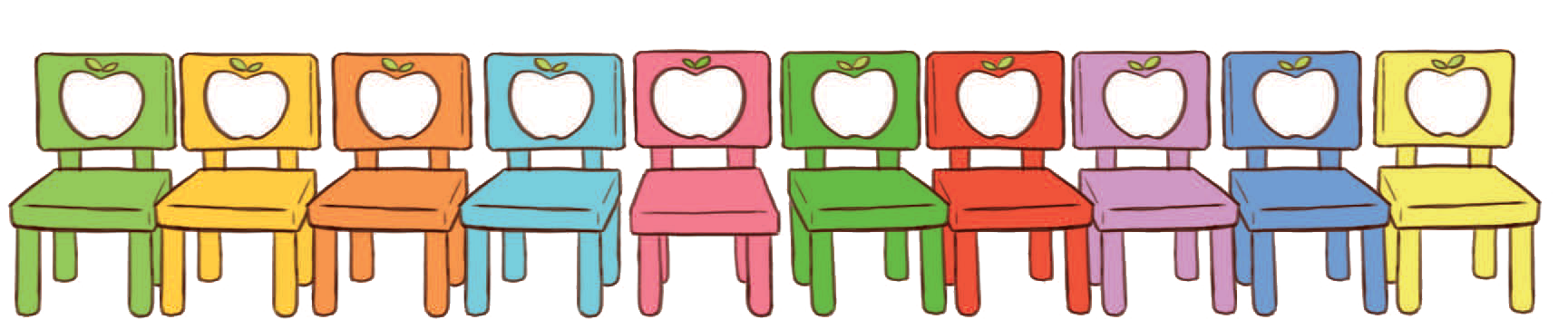 1
?
8
10
3
9
?
?
6
5
?
?
2
4
7
?
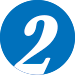 Đổi chỗ hai số để có thứ tự
a. từ bé đến lớn
b. từ lớn đến bé
7
9
2
4
3
5
8
6
7
7
6
5
1
3
2
5
4
2
0
6
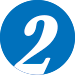 Đổi chỗ hai số để có thứ tự
a. từ bé đến lớn
4
3
5
7
6
5
4
2
0
6
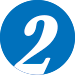 Đổi chỗ hai số để có thứ tự
a. từ bé đến lớn
4
4
3
3
5
5
0
1
4
5
2
3
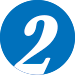 Đổi chỗ hai số để có thứ tự
a. từ bé đến lớn
4
3
5
7
6
5
4
2
0
6
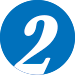 Đổi chỗ hai số để có thứ tự
b. từ lớn đến bé
7
9
2
8
6
7
1
3
2
5
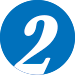 Đổi chỗ hai số để có thứ tự
b. từ lớn đến bé
7
7
9
9
2
2
10
9
8
7
6
5
4
3
2
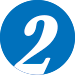 Đổi chỗ hai số để có thứ tự
b. từ lớn đến bé
7
9
2
8
6
7
1
3
2
5
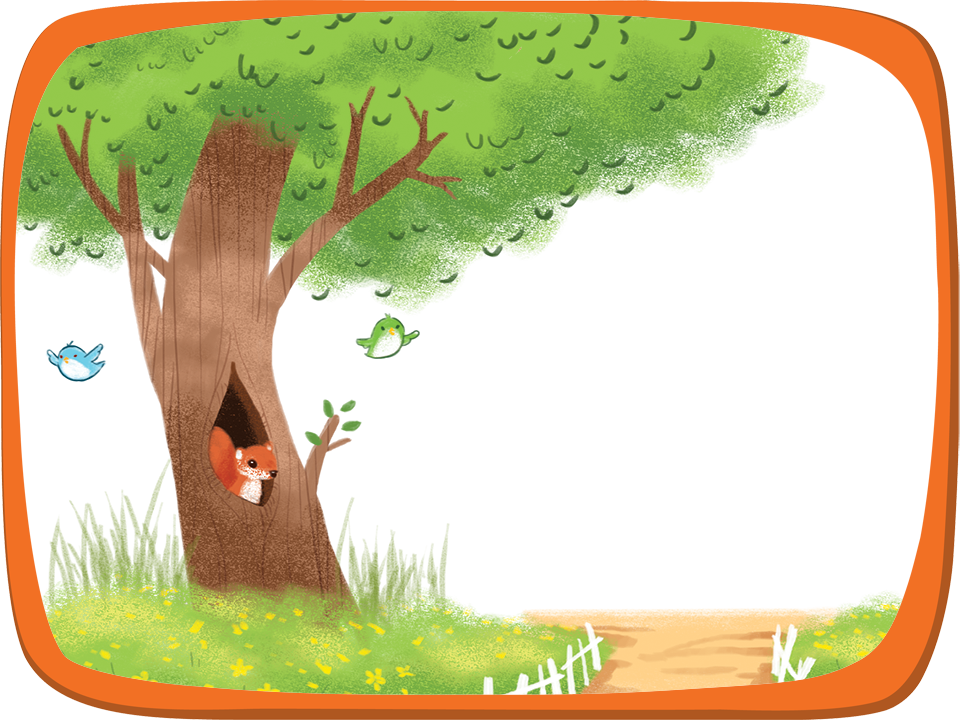 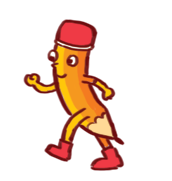 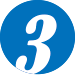 Bạn Bút chì        đi lần lượt từ số bé nhất đến 
số lớn nhất. Bạn ấy vẽ lên hình gì?
10
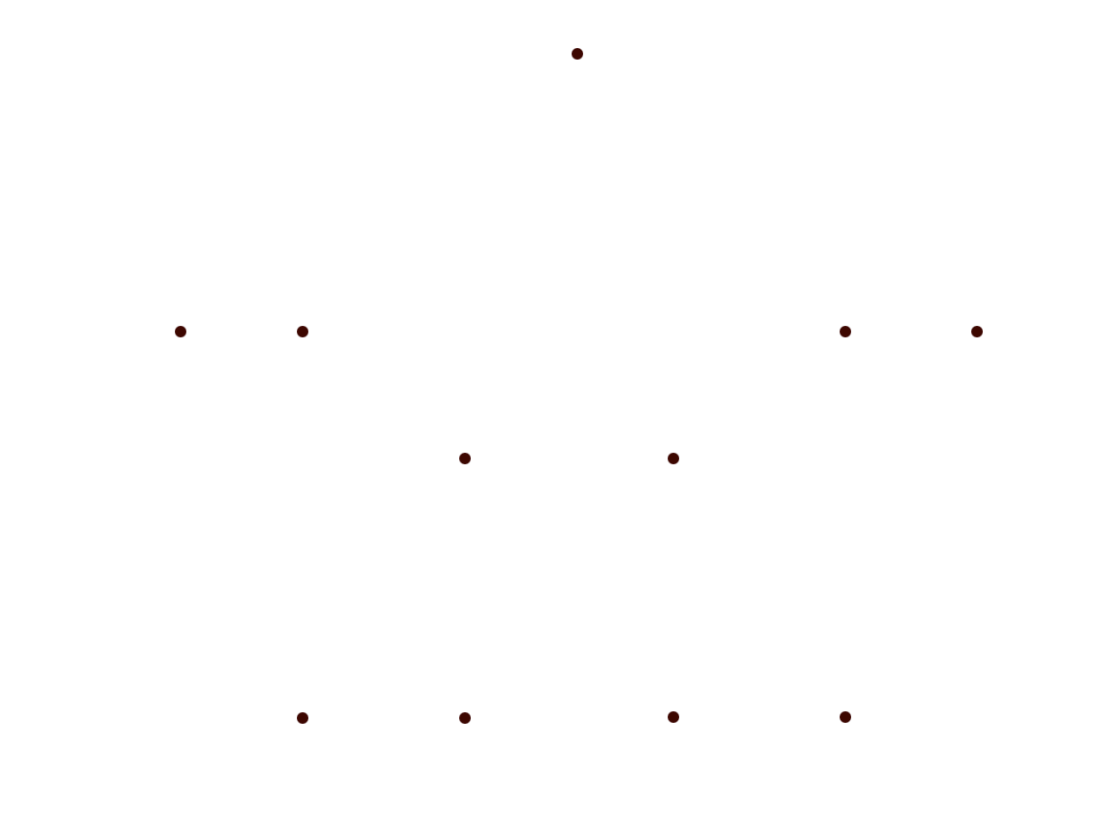 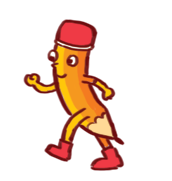 1
0
8
9
5
4
7
6
3
2
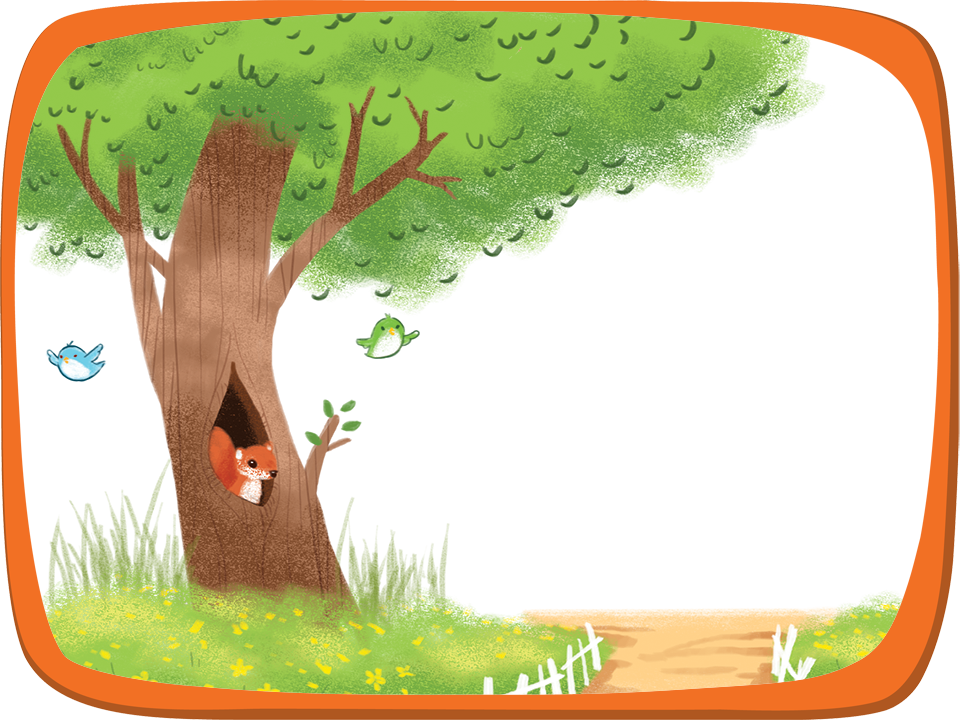 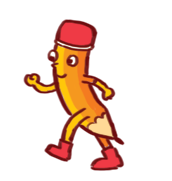 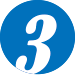 Bạn Bút chì        đi lần lượt từ số bé nhất đến 
số lớn nhất. Bạn ấy vẽ lên hình gì?
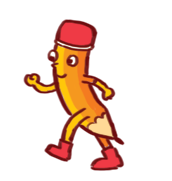 10
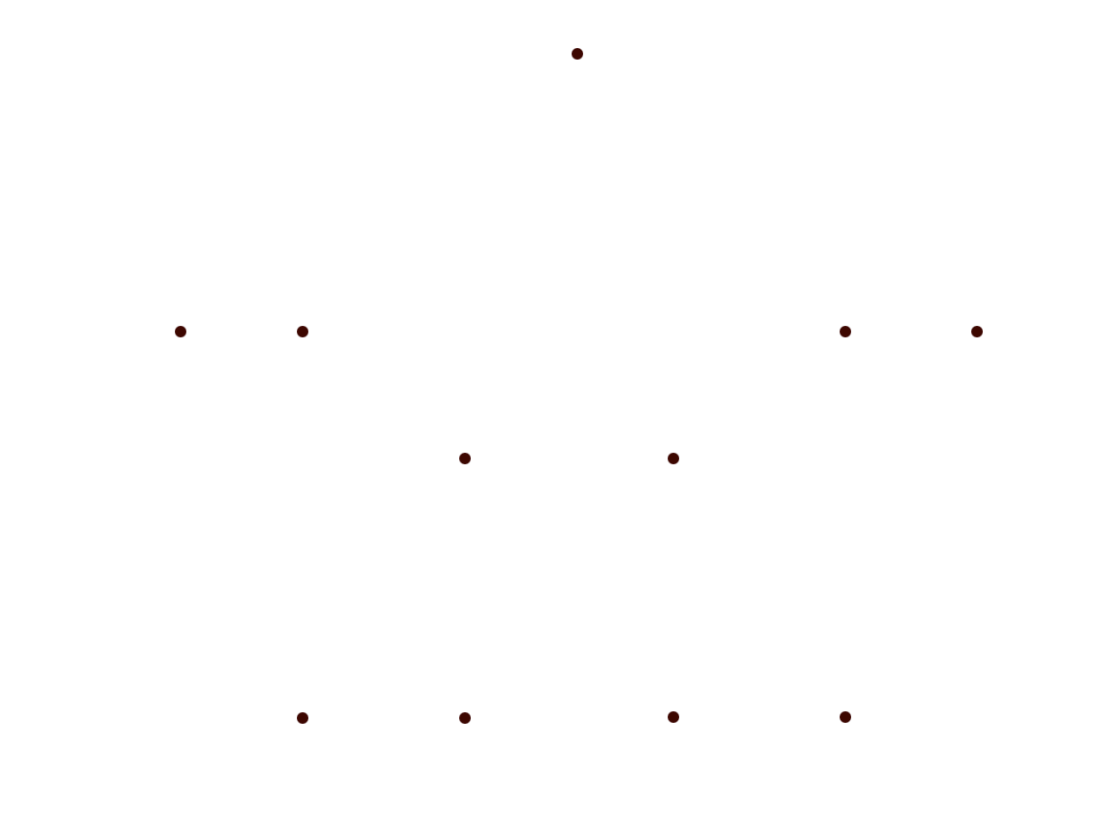 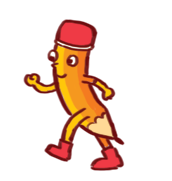 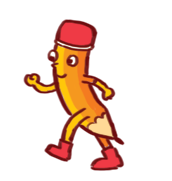 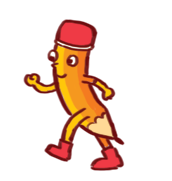 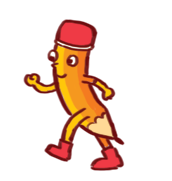 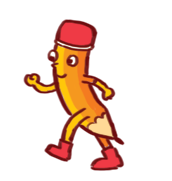 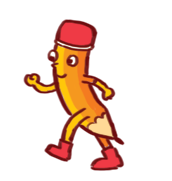 1
0
8
9
5
4
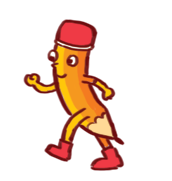 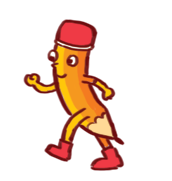 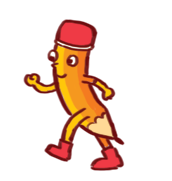 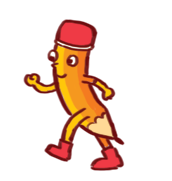 7
6
3
2
Bạn ấy vẽ lên hình ngôi nhà.
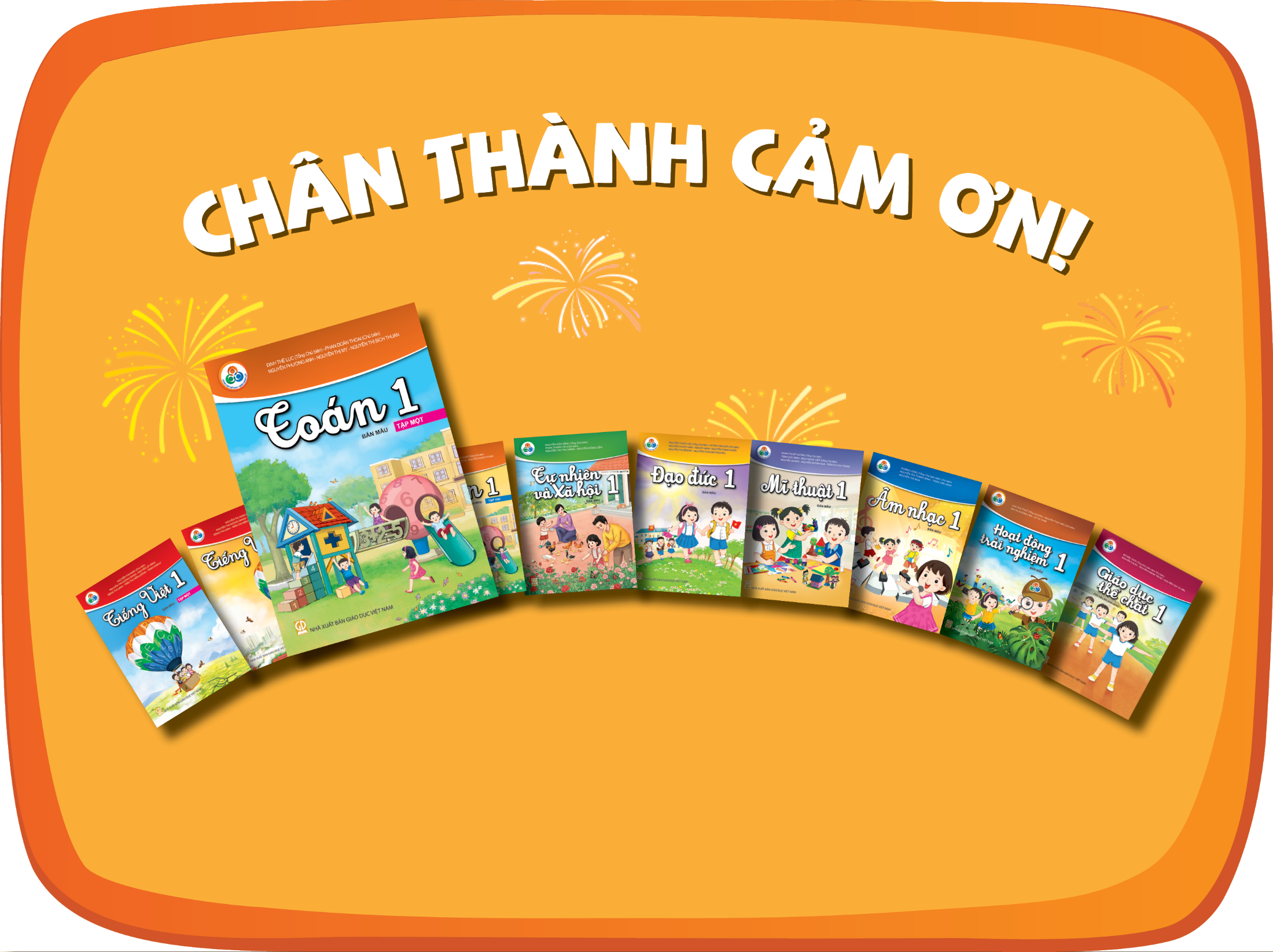